Analisi multivariate dei dati - Esercitazione 7
Erica Casini
1
Regressione logistica
2
Regressione Logistica (1)
La regressione logistica si propone di studiare e di quantificare le relazioni tra una o più variabili indipendenti quantitative (ad es. età, salario, atteggiamento verso prodotto) ed una variabile dipendente dicotomica (ad es. genere, stato civile, voto al referendum).

Quali sono le variabili che predicono la probabilità che una persona sia maschio o femmina?

regressione logistica binaria: vogliamo predire la probabilità di appartenenza a due categorie;
Regressione logistica multinomiale: vogliamo predire la probabilità di appartenenza a più di due categorie
3
Regressione Logistica (2)
Variabile dicotomica viene codificata come 0-1 (1= risposta giusta; 0 = risposta sbagliata)  può assumere solo valori compresi tra 0 e 1: per valori alti della VI X il valore di Y sarà molto vicino a 1; al contrario per valori bassi della VI X il valore di Y sarà molto vicino a 0.
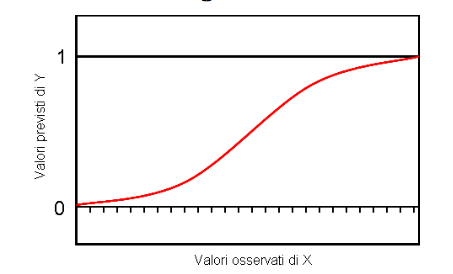 4
Regressione Logistica (3)
Nella regressione logistica la variabile dipendente definisce l’appartenenza a un gruppo (ad es. maschi vs. femmine)

La regressione logistica non ci predice il valore atteso di Y, a partire da il valore di X, ma la probabilità (P) che Y si verifichi (ovvero che un dato soggetto appartenga a uno dei due/o più gruppi considerati)

In altre parole, ciò che prediciamo è la probabilità p di appartenere al gruppo con valore 1 (e 1- p sarà la probabilità di appartenere al gruppo 0).
5
Regressione Logistica (4)
Le relazioni tra variabili possono essere analizzate in termini probabilistici.

Necessitiamo dunque di un modello che trasformi la variabile dipendente in modo da renderla tale da linearizzare la relazione, ovvero renderla continua, e farla variare su tutto l’asse (valori positivi e negativi).

Per farlo ci serviamo degli Odd che misurano l’ associazione tra due variabili.
6
Regressione Logistica (5)
L’Odd indica quanto è probabile un evento rispetto ad un altro
Pi
1-Pi
Ad es. se ci sono 30 uomini e 12 donne, mediante l’odds vediamo che la relazione tra uomini e donne è pari a 2.5.

Odds=30/12 = 2.5
7
Regressione Logistica (5)
Gli odds assumono valori inferiori ad 1 se la probabilità che si verifichi un dato evento è inferiore alla probabilità che non si verifichi

Gli odds assumono valori superiori ad 1 se la probabilità che si verifichi un dato evento è superiore alla probabilità che non si verifichi

Gli odds assumono valore 1 se la probabilità che un evento si verifichi è pari alla probabilità che non si verifichi.

Tuttavia, non possiamo utilizzare l’odds, in quanto consente di esprimere la probabilità tra valori compresi tra 0-1. E’ necessario fare in modo che la nostra variabile dipendente possa assumere valori compresi tra – infinito e + infinito.
8
Regressione Logistica (4)
Il logaritmo fa sì che l’odd assuma tutti i valori positivi e negativi.
9
Esempio
Aprire il file WikipediaExample.sav.
Analizza > Regressione > Logistica Binaria
La finestra SPSS è semplicissima: Inserire semplicemente la variabile dipendente (dicotomica) e le variabili indipendenti in Covariate.
Cliccare Ok o Incolla.
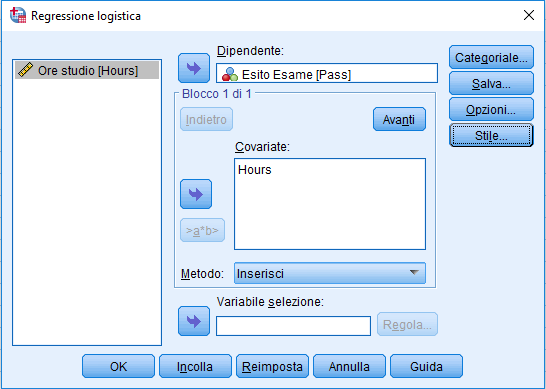 10
Output – bontà complessiva
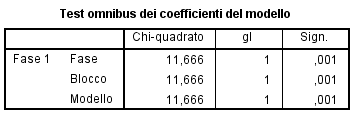 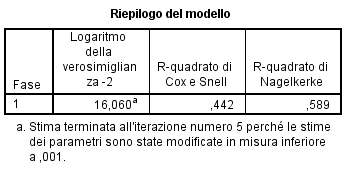 SPSS riporta delle stime di bontà complessiva dell’equazione e un test χ2. Lo pseudo-R2 di Nagelkerke è espresso su una scala simile all’R2, anche se non può essere propriamente interpretato come proporzione di varianza spiegata. La regressione è complessivamente significativa, χ2(1) = 11.666, p = .001, R2 di Nagelkerke = .589.
11
Output – coefficienti
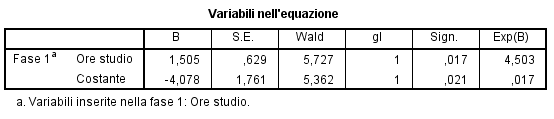 Sign. è come al solito il p-value. Come sempre, quello dell’intercetta o costante non ci interessa. In questo caso le ore di studio predicono significativamente l’esito dell’esame, B = 1.505, exp(B) = 4.503, p = .017.
12
Interpretare i coefficienti b
13
Interpretare i coefficienti exp(b), non sono altro che eb
14
Interpretare i coefficienti exp(b)
15
Esercizio infarto
Aprire il dataset ansia_infarto.sav
Regressione logistica: L’ansia predice l’infarto? Interpretare i coefficienti, tenendo conto che infarto = 1 significa che il soggetto ha avuto un infarto.
16
Soluzione
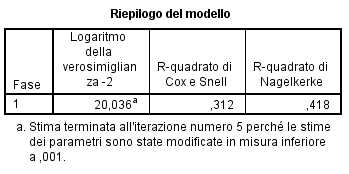 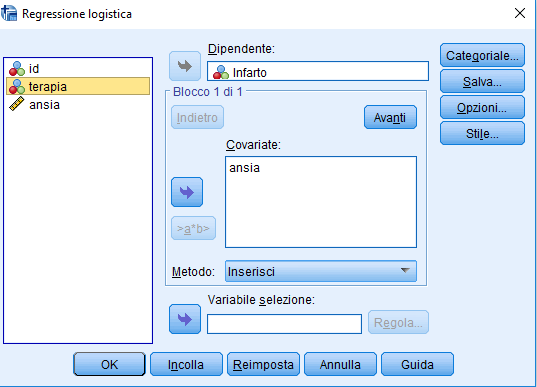 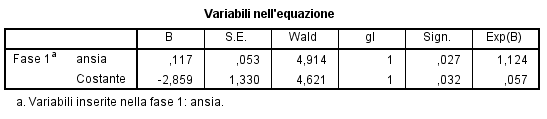 17
Soluzione
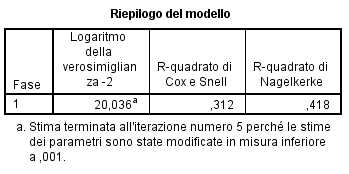 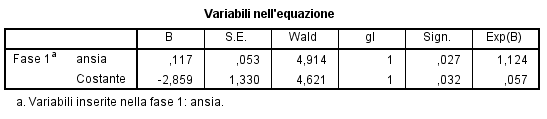 L’ansia predice significativamente la probabilità di avere un infarto, B = 1.17, exp(B) = 1.124. Per ogni punto in più di ansia, la probabilità di avere un infarto aumentad di 1.124 volte. Per chi ha ansia = 0, la probabilità di avere un infarto è solo .057 volte la probabilità di non averlo. La regressione è complessivamente significativa, χ2(1) = 7.489, p = .006, R2 di Nagelkerke = .418.
18
ASSUNZIONE MODELLI LINEARI (linearità, omoschedasticità, normalità)
LINEARITÀ: la relazione deve essere lineare
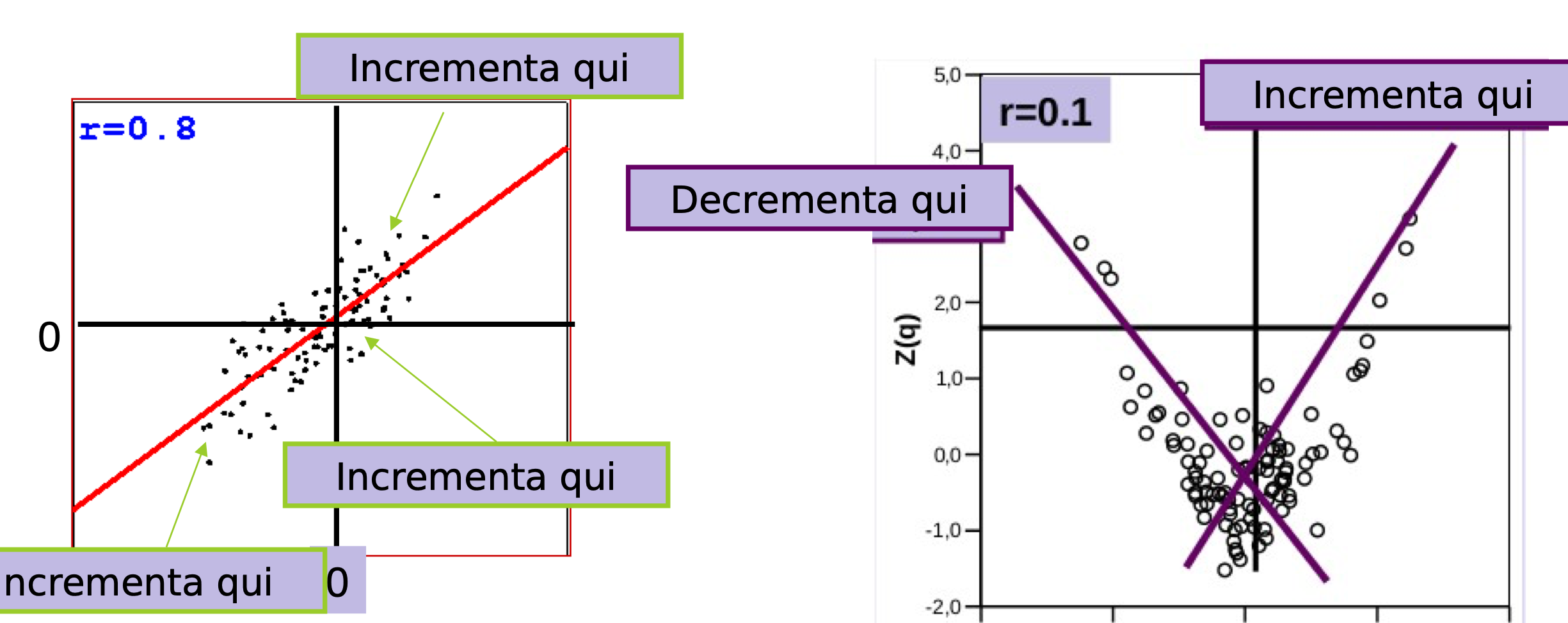 OMOSCHEDASTICITA’: la varianza di errore deve essere uguale per tutti i valori predetti
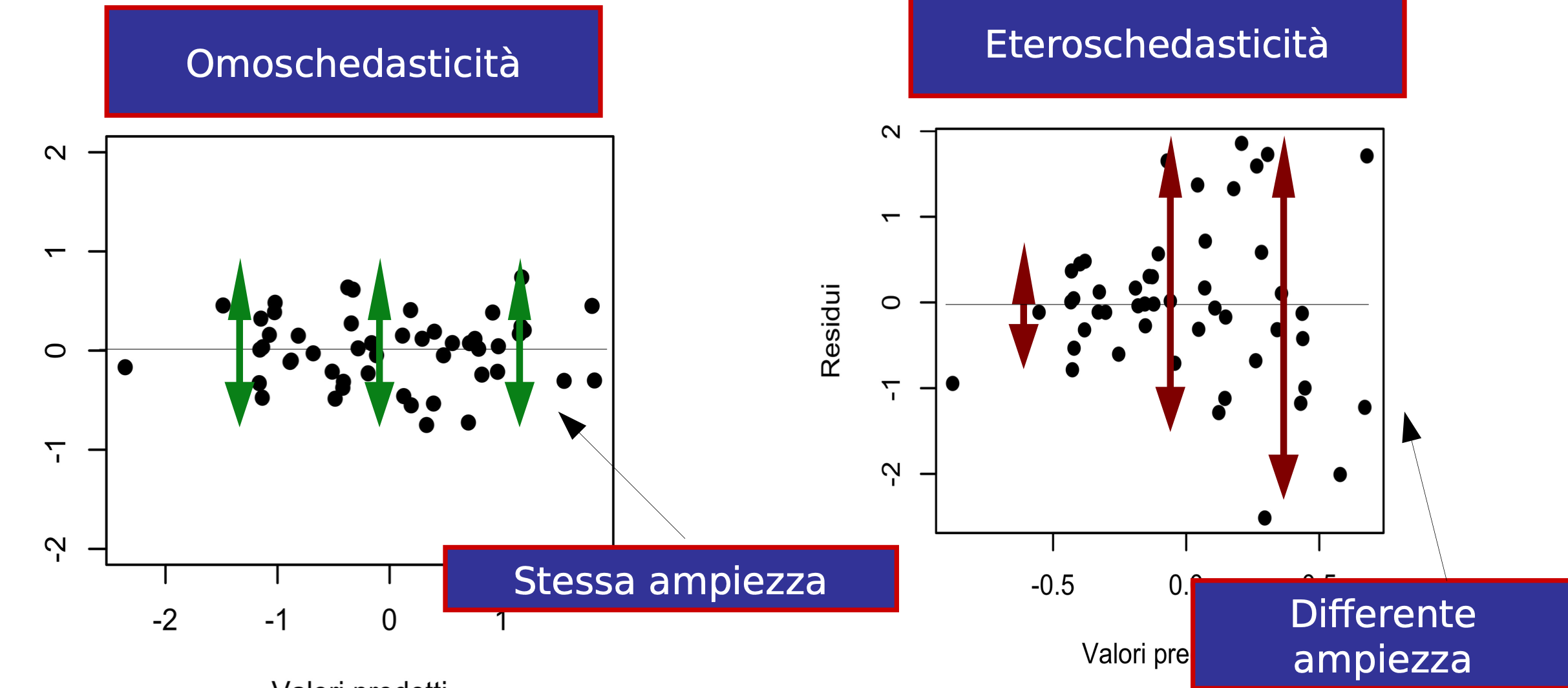 NORMALITA’: i residui hanno una distribuzione normale
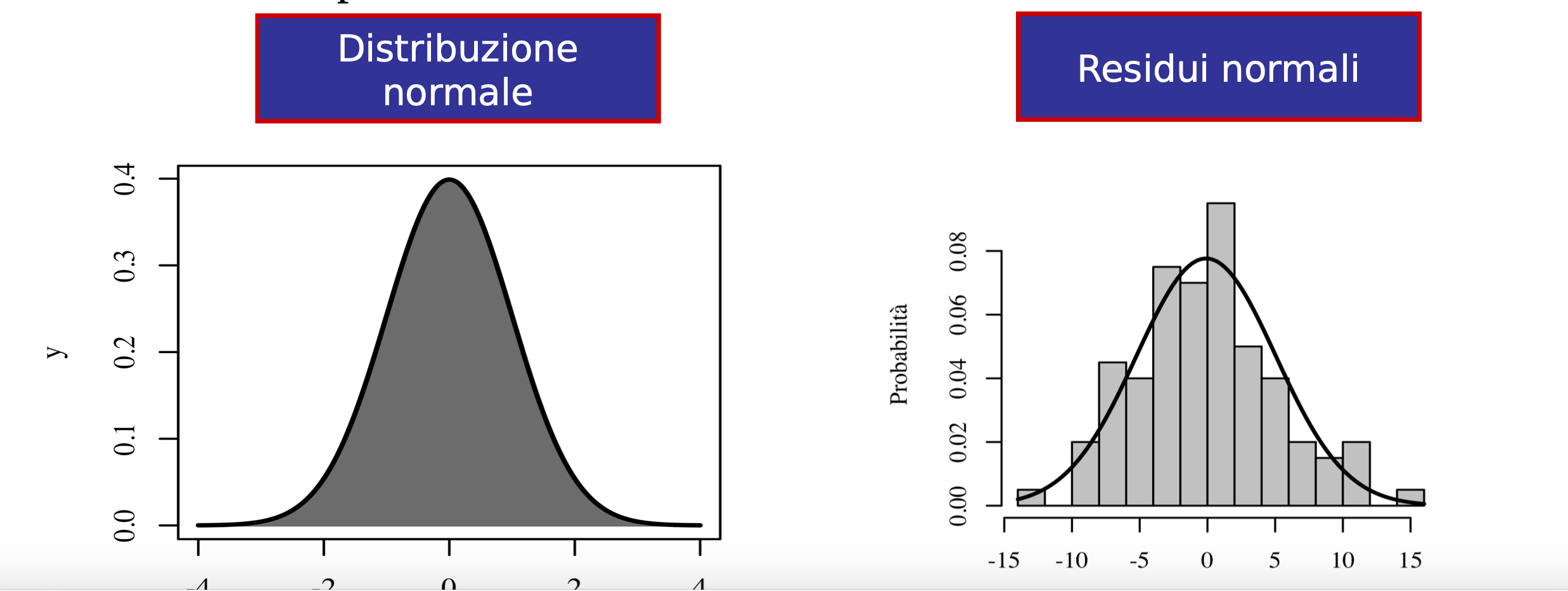 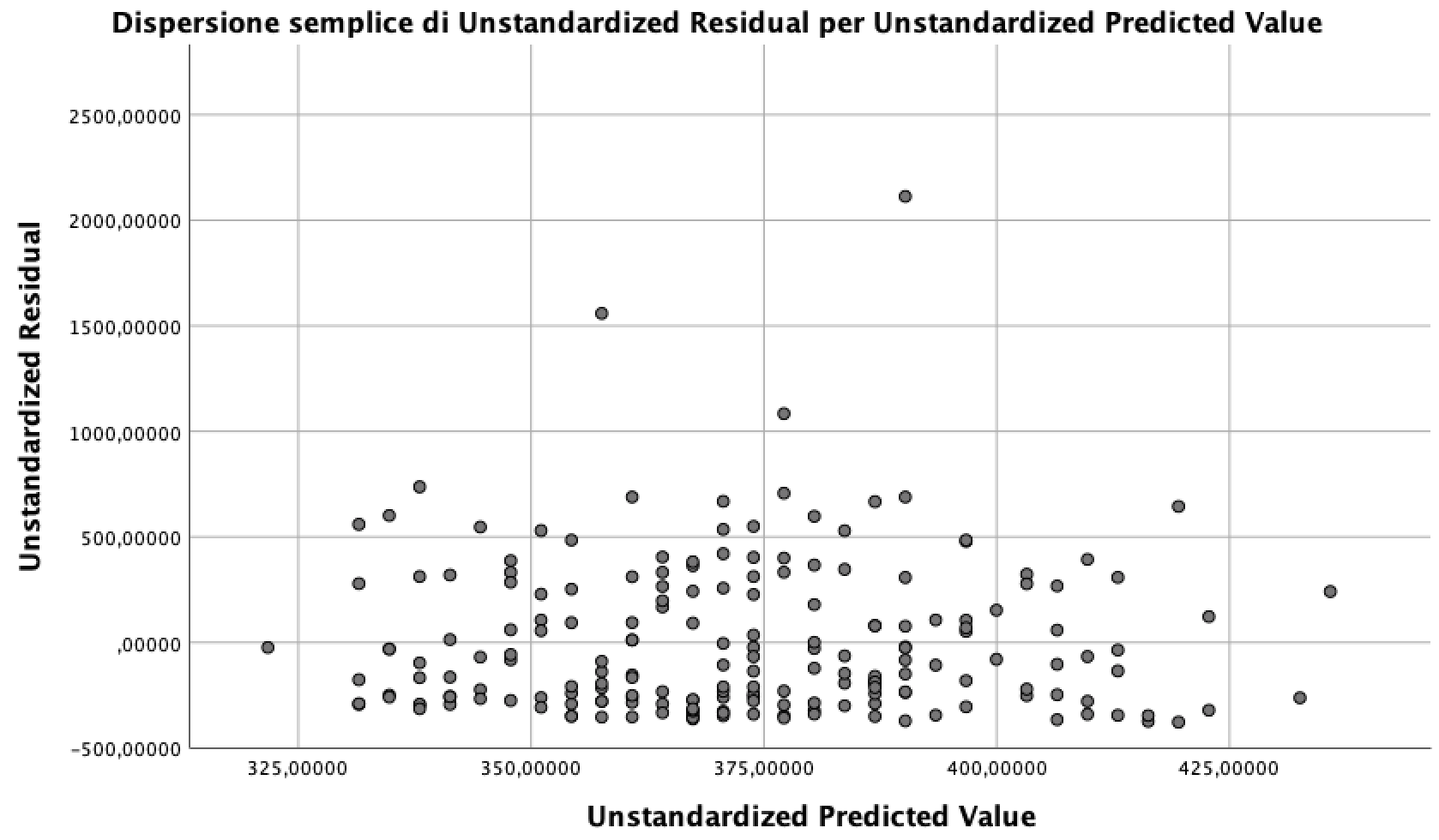